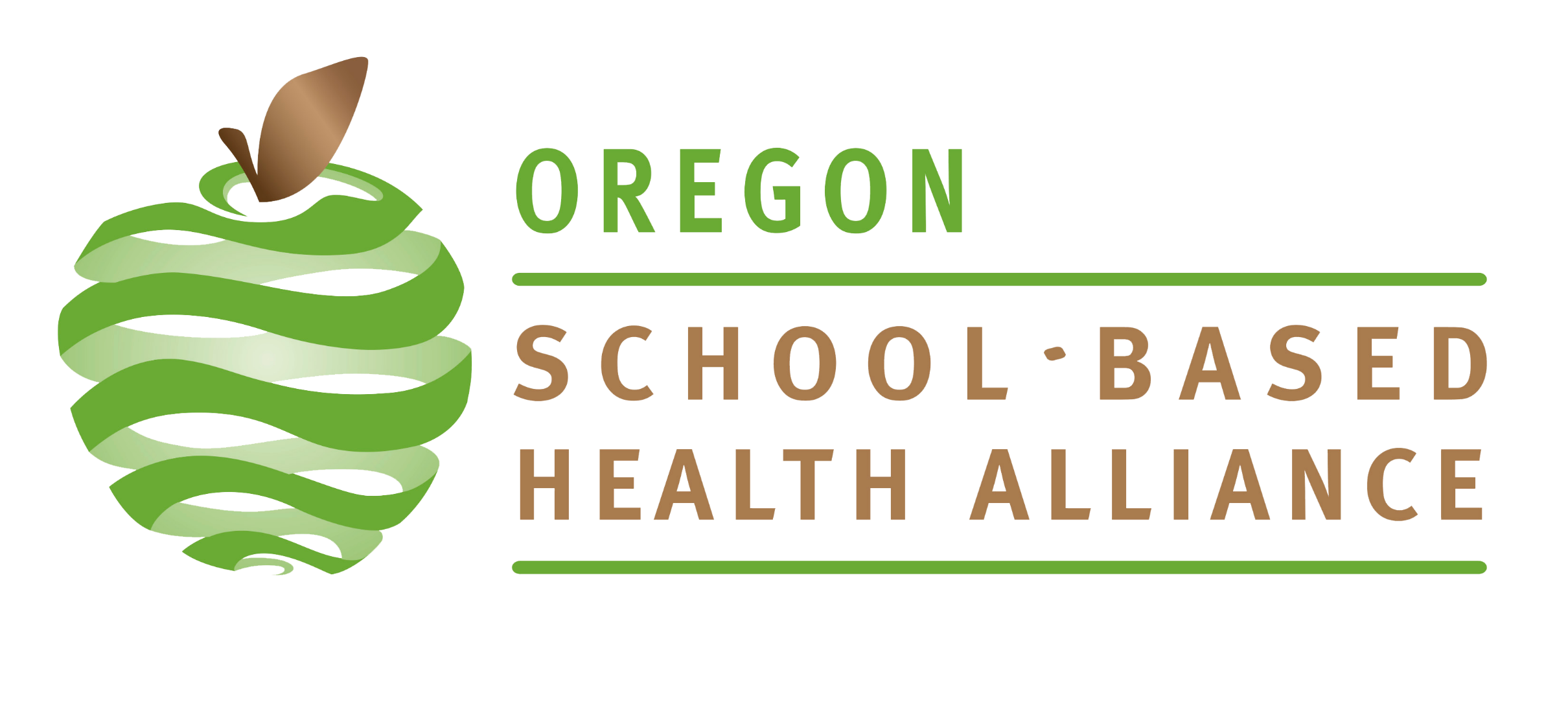 OSBHA.org




@OregonSBHA
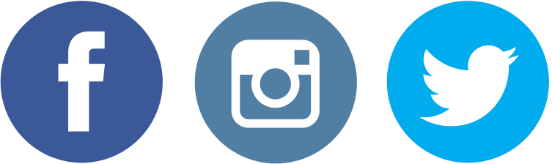